Ποδηλατάδα στη Δεσκάτη
Με αφορμή την παγκόσμια ημέρα ποδηλάτου (3 Ιουνίου κάθε χρόνο), φέτος  ο δήμος Δεσκάτης διοργανώνει Ποδηλατάδα και καλεί να συμμετέχουν παιδιά, γονείς, σχολεία καθώς και όποιος δημότης επιθυμεί να λάβει μέρος.
Διαδρομή 3,8χλμ. 
Εκκίνηση Πλατεία Δημαρχείου
λαϊκή αγορά
γήπεδο 
πρατήριο Κόγιος
συνεργείο Βλάχος
περιοχή αμπέλια 
 κόμβο κέντρου υγείας 
χώρο εμποροπανήγυρη
γεφύρι Αστυνομικού τμήματος
Tερματισμός στην κεντρική Πλατεία
Κυριακή 2/6/2024
Ώρα συγκέντρωσης 17:30
Ώρα έναρξης 18:00
Αφετηρία: Δημαρχείο Δεσκάτης
Για την ασφάλεια όλων μας φοράμε κράνη και φέρουμε τον κατάλληλο εξοπλισμό.
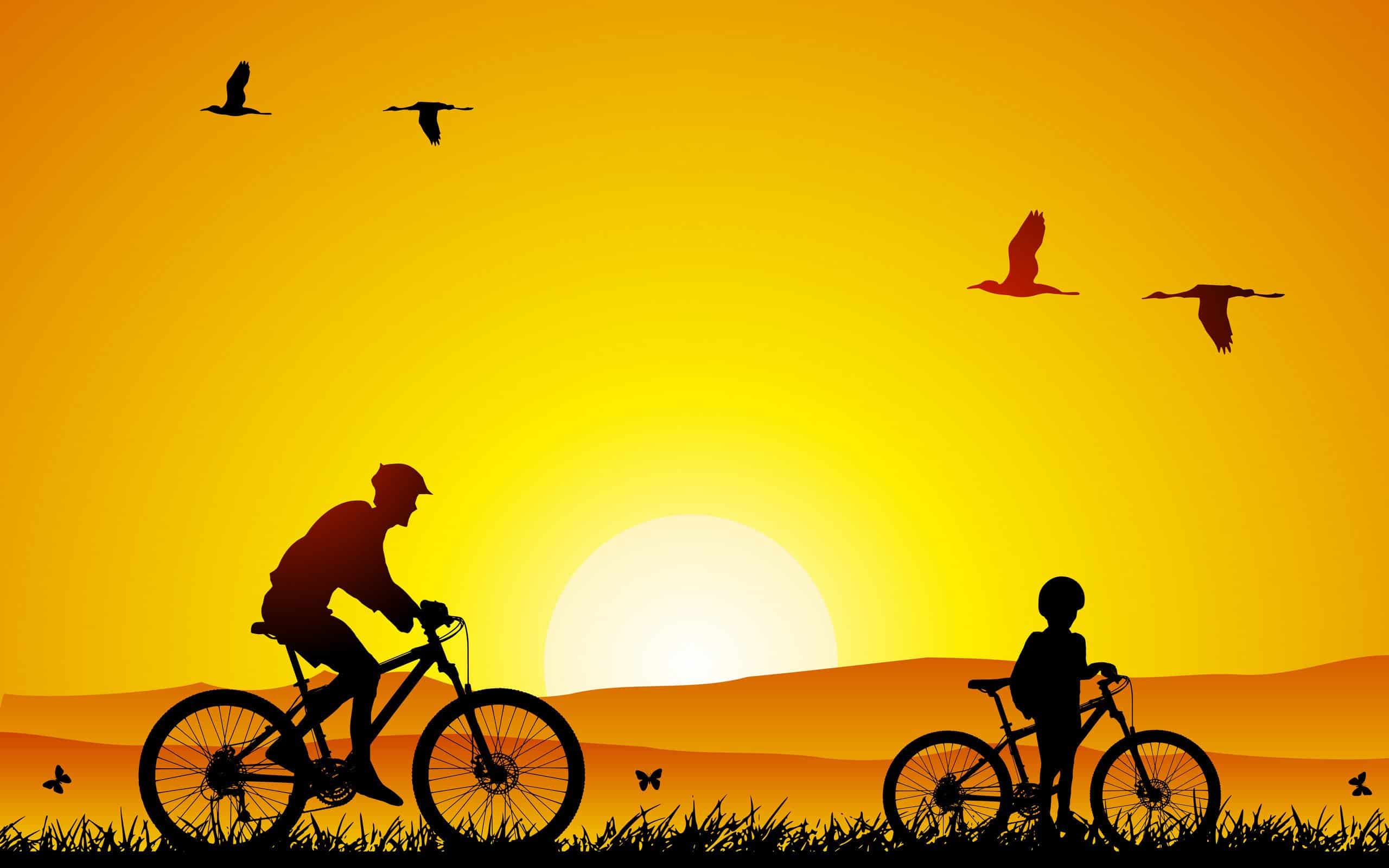 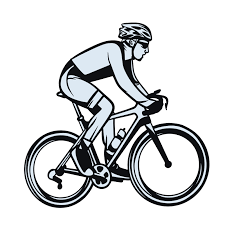